BÀI KIỂM TRA SỐ 3
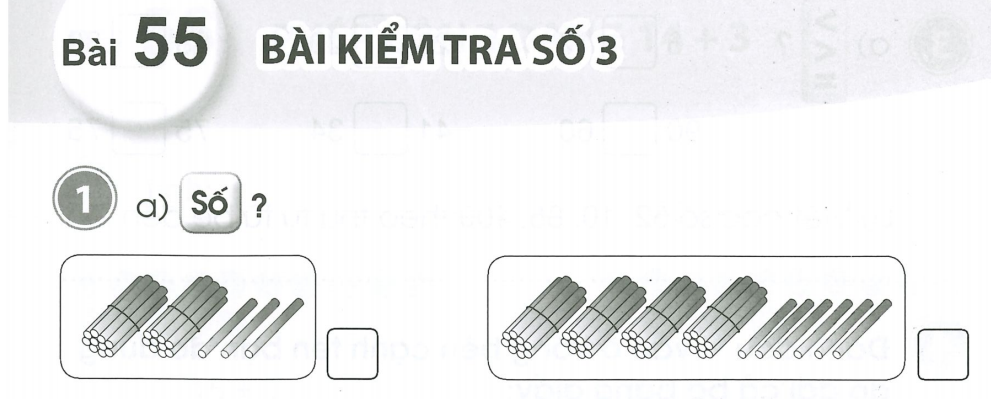 23
46
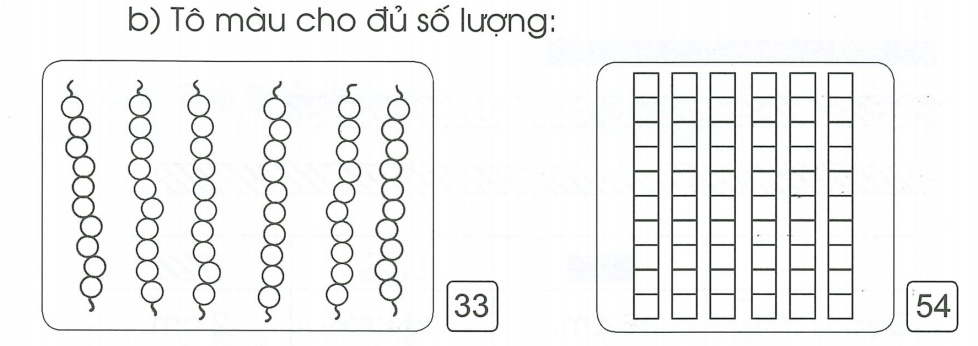 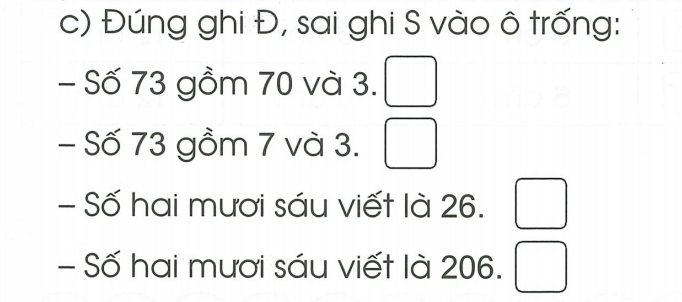 Đ
S
Đ
S
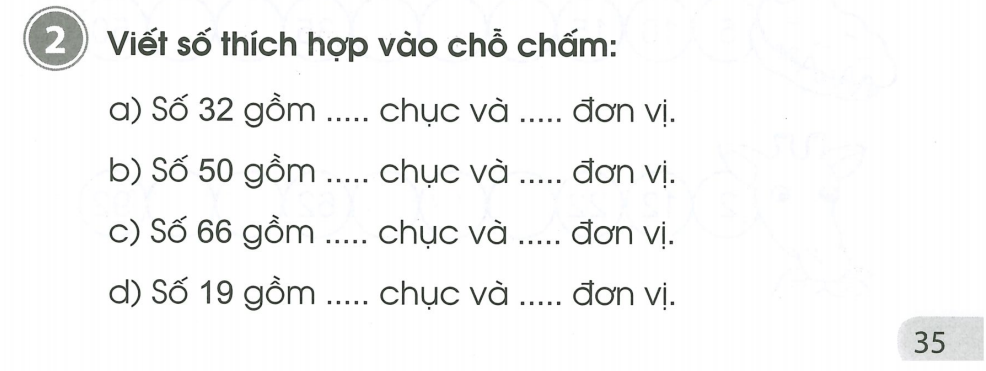 3
2
5
0
6
6
1
9
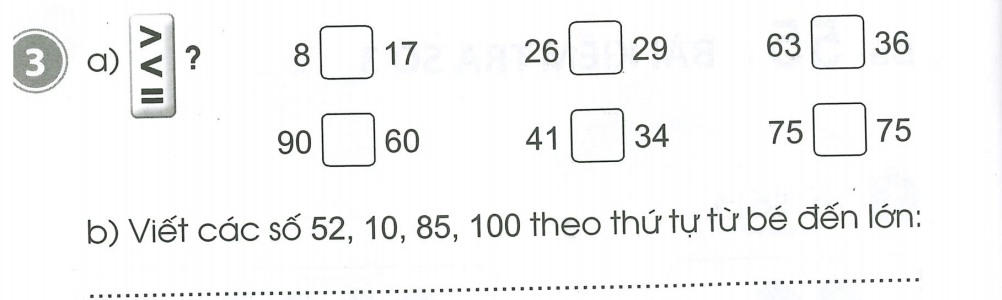 >
<
<
=
>
>
10, 52, 85, 100
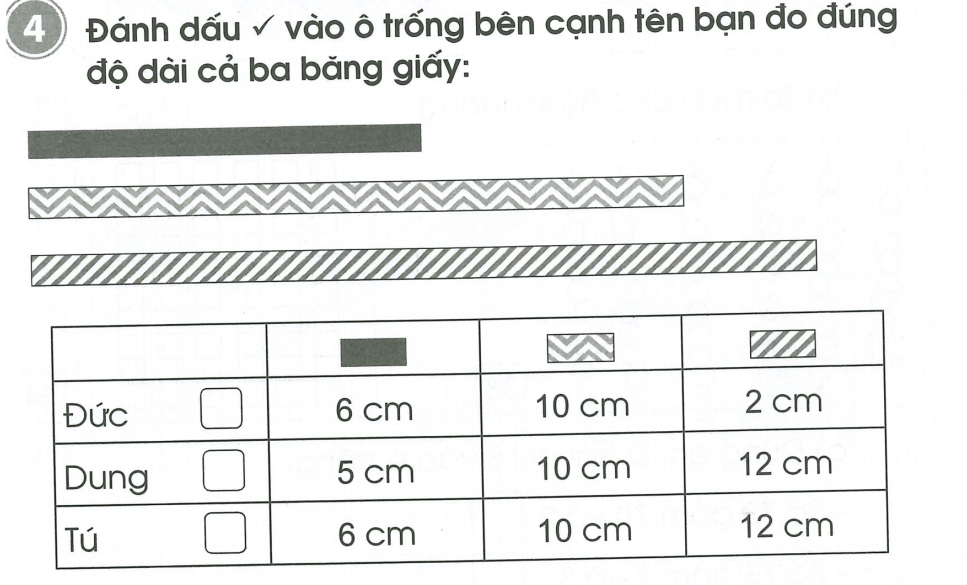 V
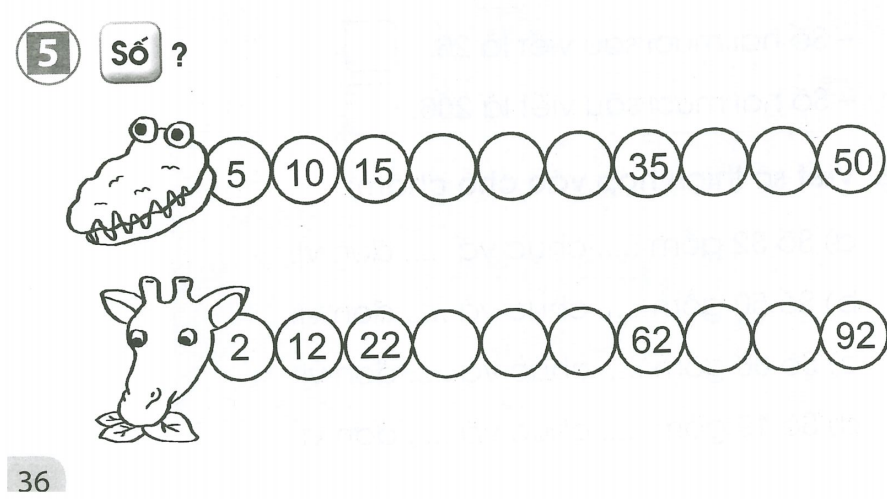 40
45
20
25
30
32
42
52
72
82